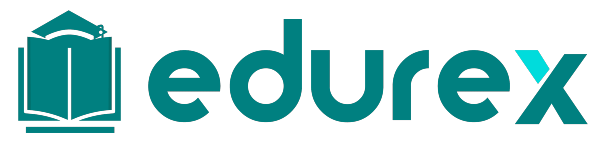 Introduction to Windows Server
Module 1: Introduction to Windows Server
Lesson 1: Windows Server Overview
Emmanuel Ajulo, PhD
Meet Your Tutor
B.Tech., M.Tech. (EEE)
MBA (Business, e-Governance, & Policy)
M.Tech, PhD (CSC)
PMP, C.Eng., MTCNA, CDA, etc
Industry and Academic Experience
National and International Awards and Recognitions
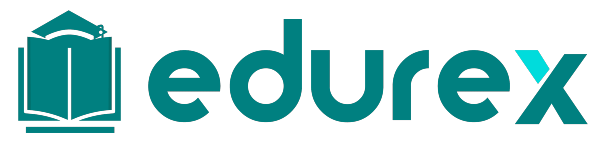 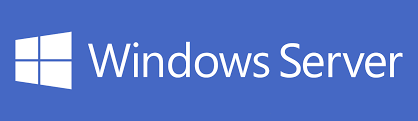 Introduction
Windows Server is a powerful operating system designed by Microsoft to meet the specific needs of businesses and organizations. 
It serves as the backbone for managing and providing various network services, resources, and applications within a computing environment. 
Key aspects of discussion;
Windows Server, its evolution, core features, roles, and its significance in modern IT infrastructure.
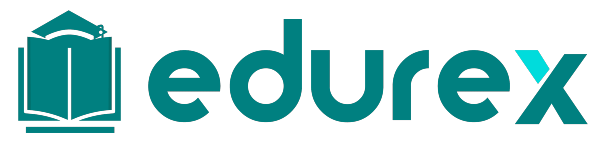 Evolution of Windows Server
Windows NT
The roots of Windows Server trace back to the Windows NT operating system
Introduced by Microsoft in 1993. 
Windows NT represented a departure from the consumer-focused Windows 3.1, offering a more robust and scalable platform suitable for enterprise environments. 
It laid the foundation for the server-oriented versions that would follow.
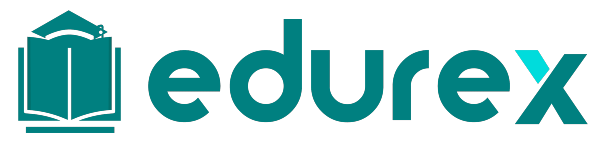 Evolution of Windows Server
Windows Server 2000/2003
Windows 2000 marked a significant milestone with the introduction of Active Directory.
Active Directory is a centralized directory service that streamlined user management and resource access. 
Windows Server 2003 built upon this foundation, enhancing stability and security.
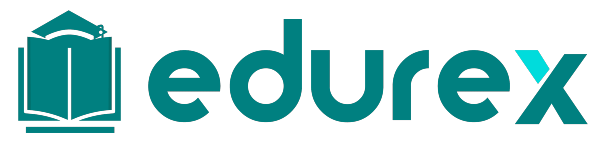 Evolution of Windows Server
Windows Server 2008/2012
Windows Server 2008 introduced advancements in: 
virtualization, security, and management tools. Hyper-V, 
Microsoft's virtualization platform, made its debut, enabling organizations to consolidate workloads and improve resource utilization. 
Windows Server 2012 further refined these capabilities and introduced the modern user interface seen in subsequent versions.
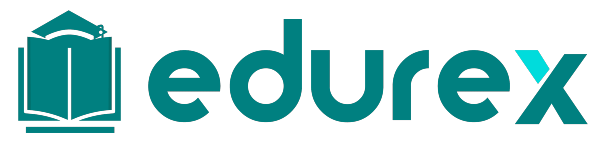 Evolution of Windows Server
Windows Server 2016/2019
Windows Server 2016 and 2019 continued to evolve; 
emphasizing cloud integration, enhanced security, and containerization. 
The adoption of Nano Server, a minimalistic installation option, showcased Microsoft's commitment to lightweight, efficient computing.
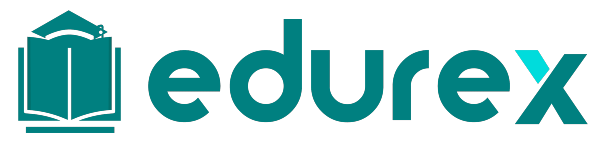 Core Features of Windows Server
Active Directory
Active Directory (AD) remains a cornerstone of Windows Server. 
It provides a centralized and hierarchical database for managing users, computers, and other network objects. 
AD enables administrators to implement security policies, control access to resources, and streamline network administration.
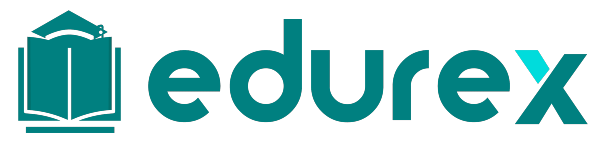 Core Features of Windows Server
PowerShell
A robust command-line shell and scripting language designed for task automation and configuration management. 
It empowers administrators to efficiently perform routine tasks, manage server configurations, and automate complex workflows.
Storage Spaces
A feature that allows administrators to create resilient and scalable storage solutions using commodity hardware. 
By pooling together multiple disks, Storage Spaces enhances flexibility, performance, and fault tolerance.
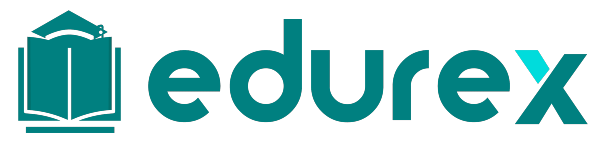 Core Features of Windows Server
Windows Containers
Windows Containers leverage containerization technology to encapsulate applications and their dependencies. 
This approach promotes consistency across different environments, streamlines deployment, and facilitates scalability.
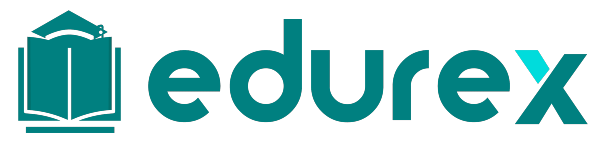 Roles and Features
Windows Server can be tailored to specific roles and functionalities based on the organization's needs. Some key roles and features include:

Web Server (IIS)
Internet Information Services (IIS) transforms Windows Server into a powerful web server, supporting the hosting of websites, applications, and services. 
It plays a crucial role in delivering dynamic content and managing web applications.
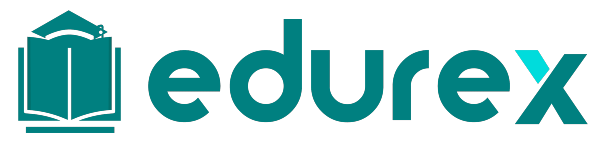 Roles and Features
File and Storage Services
Windows Server offers robust file and storage services, including features like DFS (Distributed File System) for efficient data organization and access, and Storage Replica for synchronous and asynchronous replication of volumes.
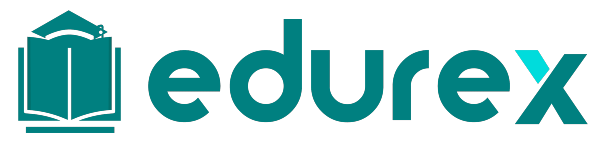 Roles and Features
Network Policy and Access Services (NPAS)
NPAS provides network policy enforcement, allowing administrators to manage access, enforce security policies, and facilitate secure remote connectivity through services like VPN (Virtual Private Network) and NAP (Network Access Protection).

Remote Desktop Services (RDS)
RDS enables the delivery of virtual desktops and applications to end-users. It supports centralized desktop management, enhances security, and provides a seamless user experience across different devices.
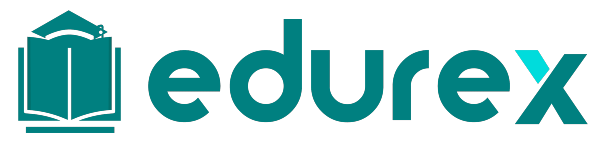 Roles and Features
Active Directory Certificate Services (AD CS)
AD CS is responsible for creating, managing, and distributing digital certificates. 
It plays a crucial role in establishing a secure communication infrastructure through technologies like SSL/TLS.
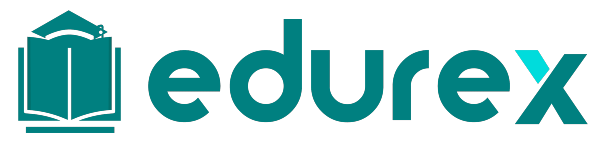 Roles and Features
Windows Server and Cloud Integration
As businesses increasingly embrace cloud technologies, Windows Server has adapted to seamlessly integrate with cloud platforms. 
Microsoft Azure, the company's cloud offering, provides a range of services that complement Windows Server deployments. Features like:
Azure Active Directory, Azure Virtual Machines, and Azure Blob Storage extend the capabilities of on-premises Windows Server installations into the cloud.
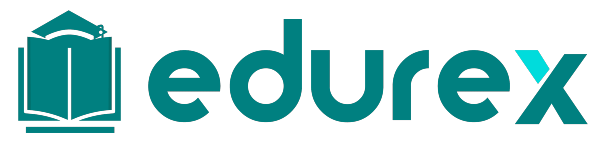 Roles and Features
Security Enhancements
Windows Server has continually evolved to address emerging security challenges. Key security enhancements include:

Windows Defender
Windows Defender, integrated into Windows Server, provides advanced threat protection against malware and other malicious activities. 
It includes features like antivirus scanning, behavioral analysis, and cloud-based protection.
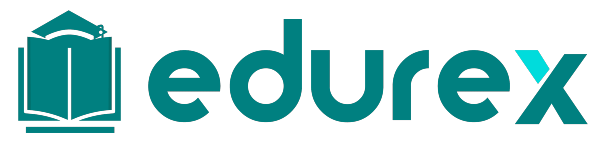 Roles and Features
Credential Guard
Credential Guard is a security feature that protects against credential theft attacks. 
It isolates sensitive credential information, making it more challenging for attackers to extract authentication data.

Just Enough Administration (JEA)
JEA is a security feature that restricts administrative privileges to only the necessary tasks. 
It reduces the attack surface by allowing administrators to perform specific tasks without granting full administrative rights.
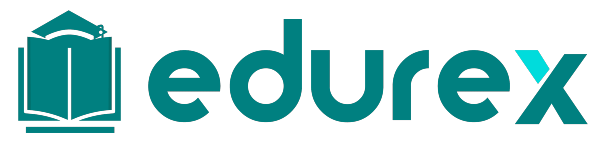 Roles and Features
Windows Defender Firewall
The Windows Defender Firewall enhances network security by controlling inbound and outbound traffic based on predefined rules. 
It serves as a crucial layer of defence against unauthorized access and malicious activities.
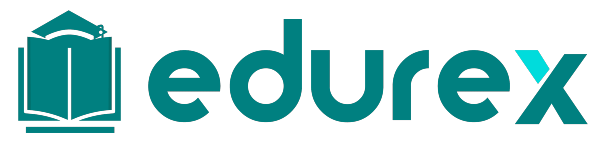 Conclusion
Windows Server has come a long way since its inception, evolving into a robust and feature-rich operating system that caters to the diverse needs of modern enterprises. 
Its role in facilitating secure and efficient network management, virtualization, and cloud integration is pivotal in today's dynamic IT landscape.
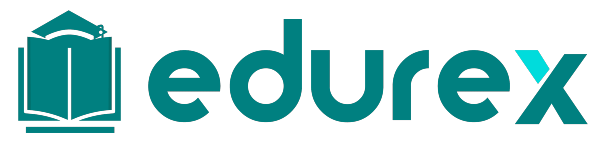 Conclusion
In summary: 
Windows Server stands as a foundational element in building and maintaining resilient IT infrastructures.
 Its on going development, coupled with integration capabilities with cloud services, ensures that it remains a cornerstone for businesses seeking reliability, scalability, and security in their computing environments. 
As technology continues to advance, Windows Server is likely to evolve further, adapting to the changing needs of organizations and remaining a key player in the world of server operating systems.
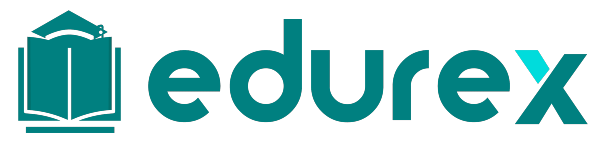 Thank You.
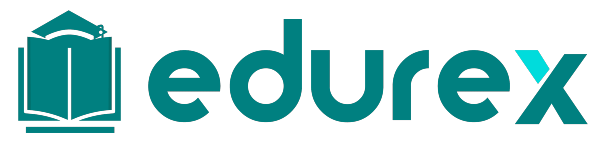